Tuesday September 15, 2015Mr. Goblirsch – Economics
OBJECTIVE – Students Will Be Able To – SWBAT:
 - Explain the role of the government in the American free enterprise system.

AGENDA:
WARM-UP: Decision Making Journal
CONCEPT: Providing Public Goods & a Safety Net
GROUPS: Externalities
ASSIGNMENT: Chapter 3 Vocab Boxes

***Unit 1 Test THURSDAY 9/17 (Chapters 1, 2, 3, & 8)***

Decision Making Journal WARM-UP: (Follow the directions below)
***5 minutes***
Write a paragraph journal entry answering the question below.
	The City of Ceres has a shortage of parking spaces near 	it’s downtown businesses.  Should the city build a new 	parking garage or leave it the businesses and residences 	as it currently is?
Chapter 3:  American Free Enterprise
  Benefits of Free Enterprise
  Promoting Growth & Stability
  Providing Public Goods
  Providing a Safety Net
Section 3:  Providing Public Goods
When Free Market doesn’t provide the government will
Market Failure when the market doesn’t provide.

Free Riders are a problem.
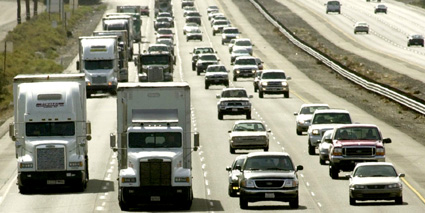 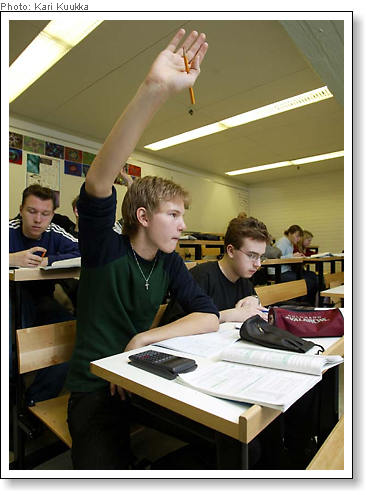 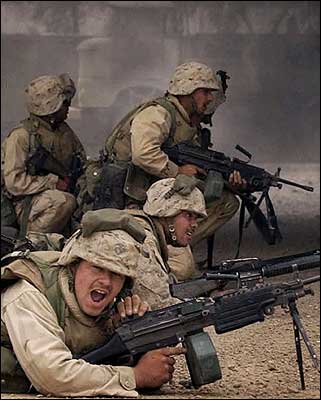 PUBLIC GOODS
Draw a Picture of A Public Good
Government will analyze cost/benefit:
COST: Is the cost too high for individuals or businesses?
BENEFIT: Does the benefit outweigh the cost?
YES so government provides it
Section 4:  Providing a Safety Net
The Poverty Problem
2012
 46.5 Million people
15% of Population

Poverty Threshold
1 Parent—1 Child
	   $14,000
 2 parents—2 children
	   $ 22,000
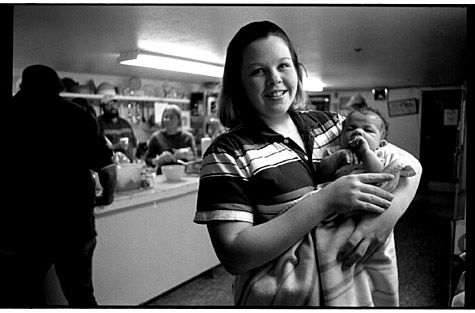 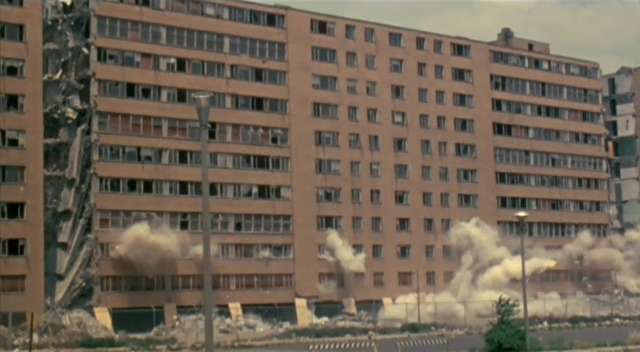 The Welfare System:  Where it Started
The Great Depression
Johnson’s War on Poverty
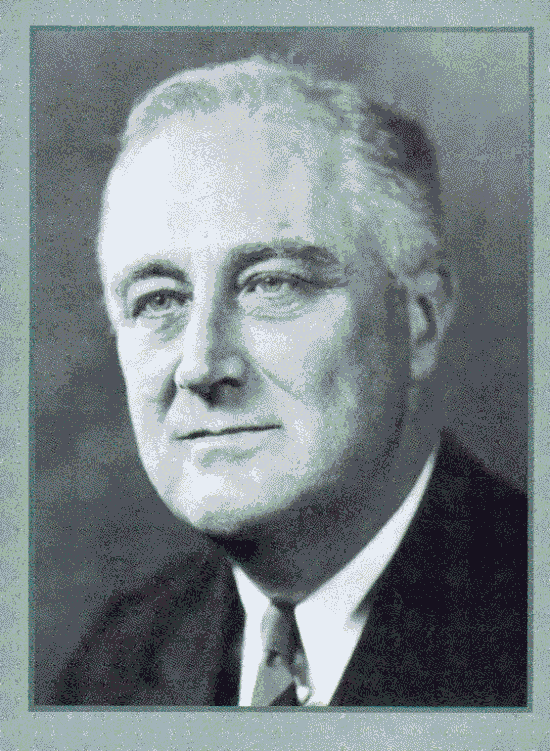 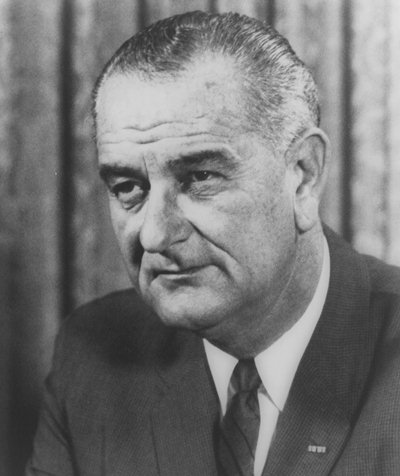 Redistribution Programs
Cash transfers

Social Security Ins.

Temp. Ass. For Needy Families (TANF)

Unemployment Insurance

Workers’ Compensation
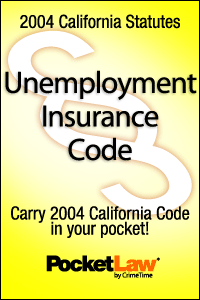 Redistribution Programs —Cont.
In-Kind Benefits
Food Giveaways
Food Stamps
Subsidized Housing
Legal Aid
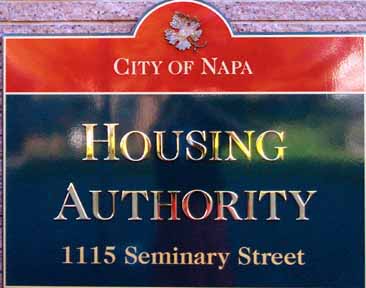 Redistribution Programs—Cont.
Medical Benefits
Medicare
Medicaid
Healthy Families
Etc.
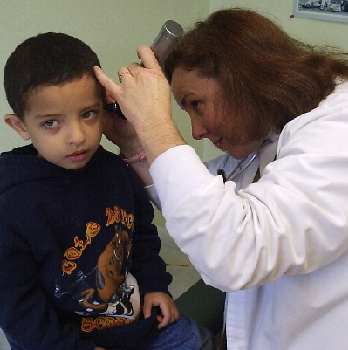 Redistribution Programs—Cont.
Education
Public Schools
Public Universities
Grants
Scholarships
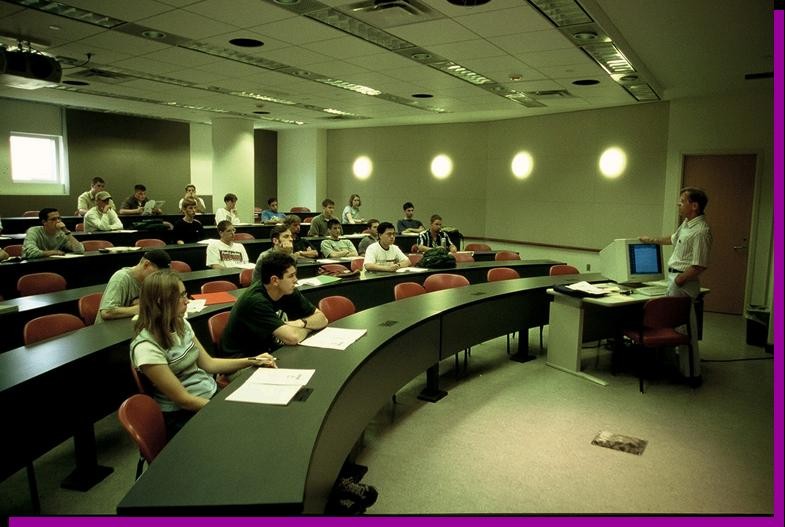 Positive Externalities a beneficial side effect of economic activity
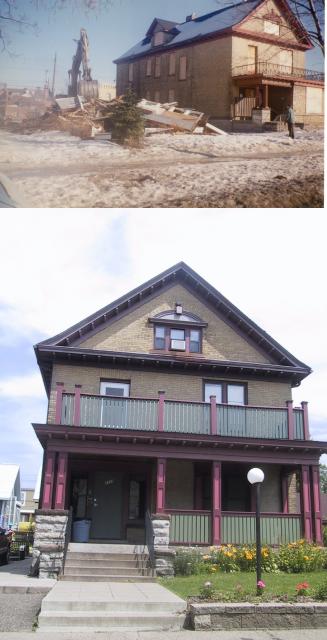 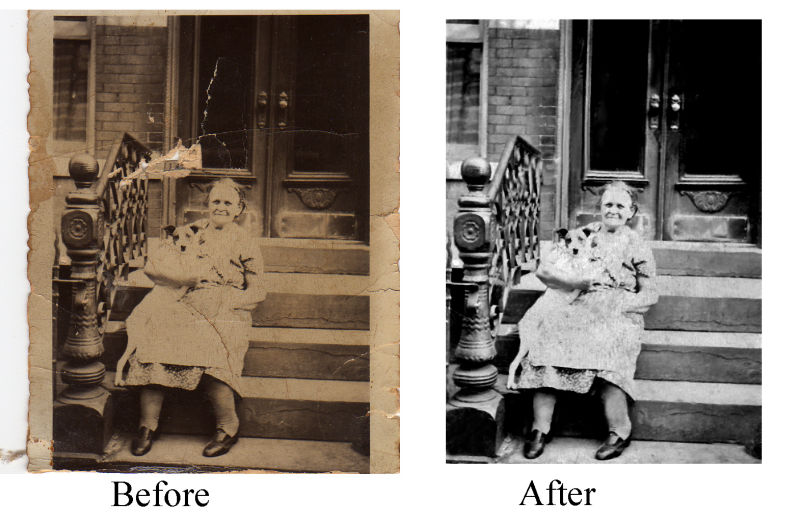 Negative Externality:   _____________________________________________
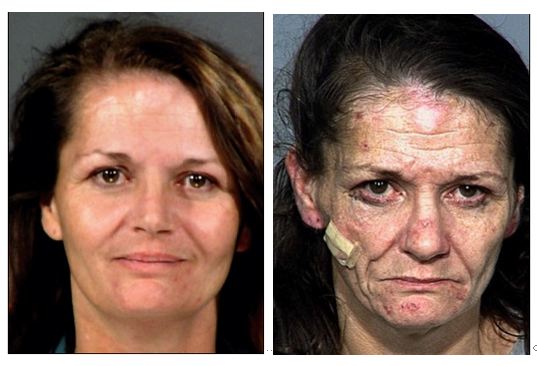 Drug Use – Environmental  Issues  (Radiation)
Negative Externality:  a harmful side effect of economic activity
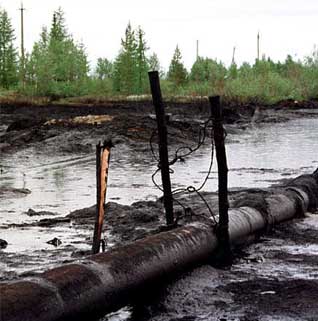 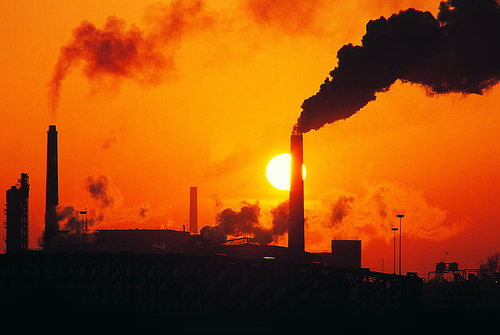 Pollution
EXTERNALITIES
DIRECTIONS:  Create a list of the positive and negative externalities 	of the scenario below.
SCENARIO: The city of Ceres is deciding to purchase an abandoned 	business complex and the surrounding homes.  The city wants to 	destroy the structures and turn the land into a recreational park 	for city dwellers, complete with baseball fields, basketball courts, 	tennis courts, a swimming pool, and a bicycle path.  Some of the 	city leaders support the plan and others condemn it.  Work with 	your pod to speculate on both sides of why some feel it is a good 	idea, and others feel it is not a good idea.
NEGATIVE
POSITIVE
CLOSURE: Chapter 3 Vocab Boxes
For each of the terms below, complete a Vocab box like seen to the right:
Profit Motive
Competition
Private Sector
Public Sector
Free Rider
***Complete the Vocab Boxes on a separate 
      piece of paper in order to turn it in
DUE WEDNESDAY - 9/16
UNIT 1 TEST – Chapters 1-3 & 8
CHAPTER 1
Scarcity
Opportunity cost
Incentives
Entrepreneur
Factors of Production
Production Possibilities Curve
CHAPTER 3
Competition
Public goods
Role of government
Public safety & health
Safety Net
Externality
Free Rider
CHAPTER 2
Impact of Technology
Specialization
Free Market advantages
Centrally Planned characteristics
Factor & Product market
3 Economic Questions
Why is the “customer always right”?
CHAPTER 8
Sole proprietorship
Partnership
Corporation
Franchise
ESSAY QUESTION: Describe the economic system of the United States.
			- Free Market characteristics
			- Role of the entrepreneurs
			- Role the American Government plays